10.5  Heat Equation
Solve to find general solution:
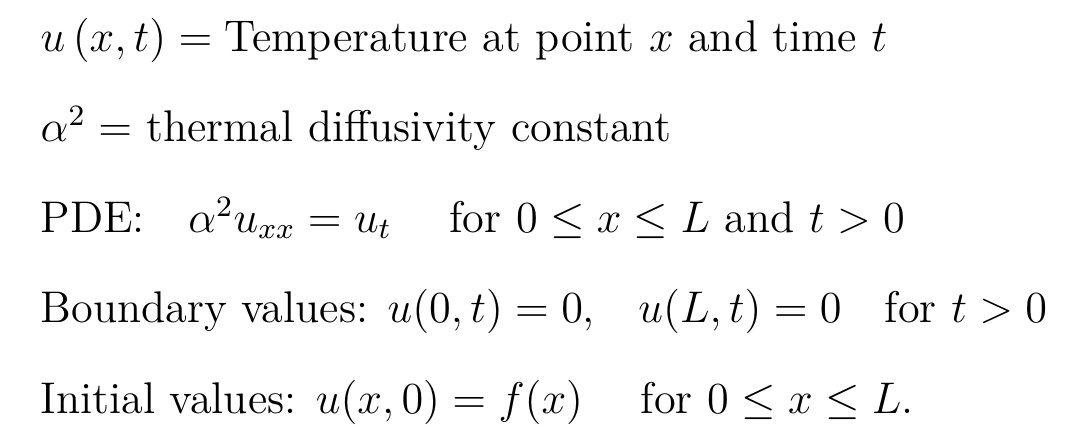 Note we are looking for nontrivial solutions for u(t, x) so that initial values can also be satisfied
And then plug in initial values to find constants:
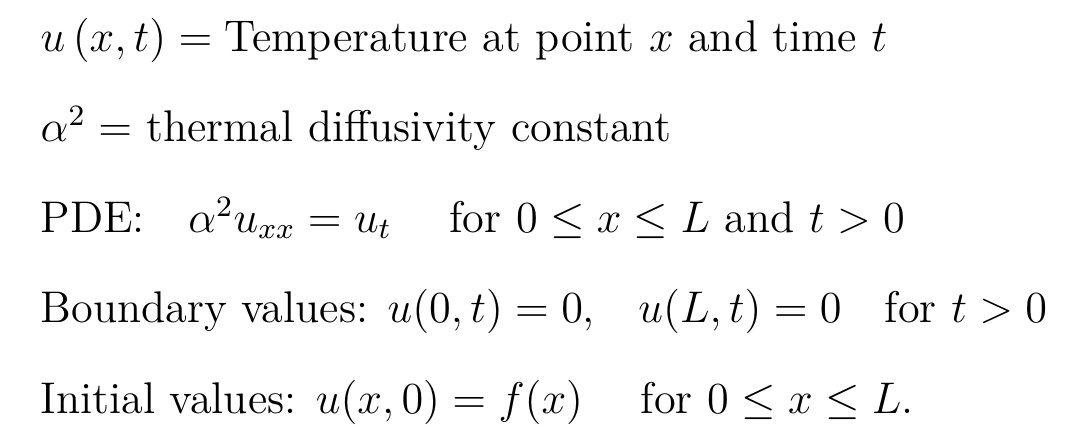 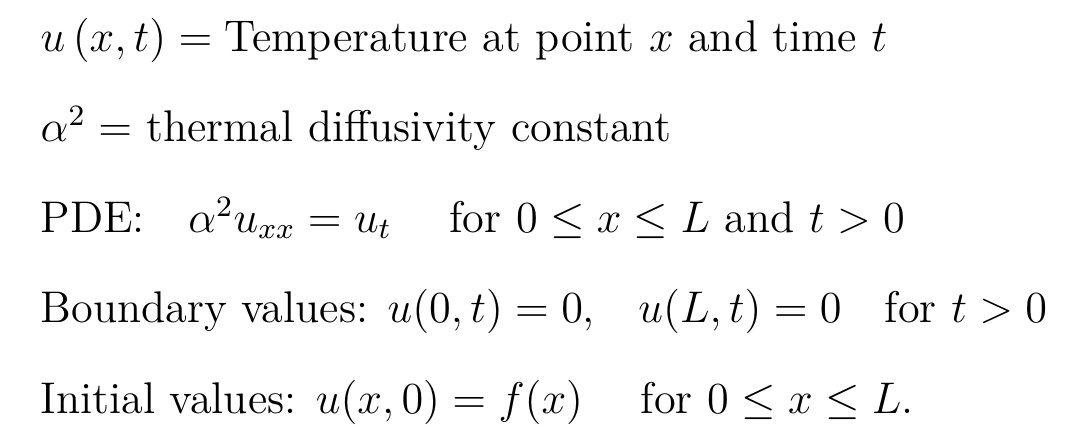 Method:  Separation of Variables
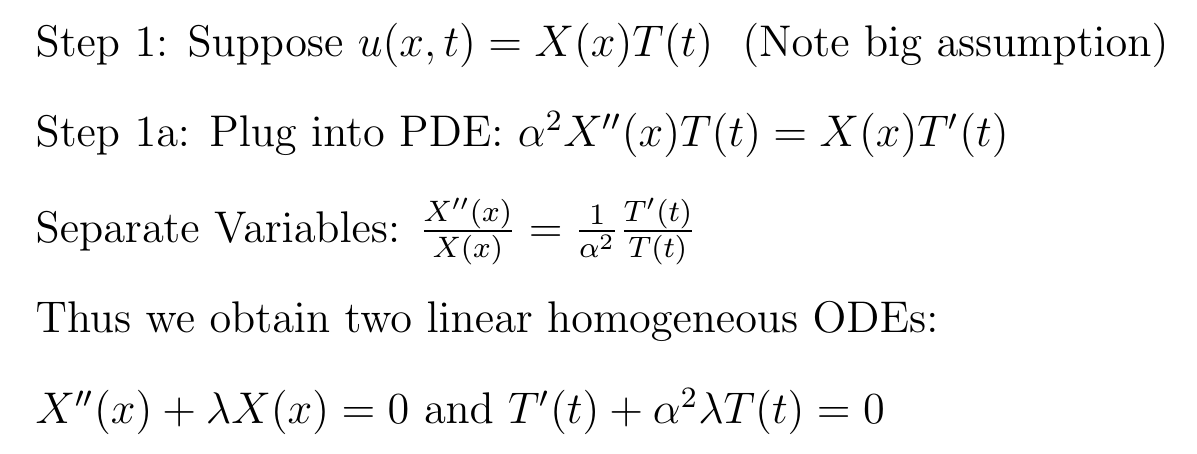 Method:  Separation of Variables
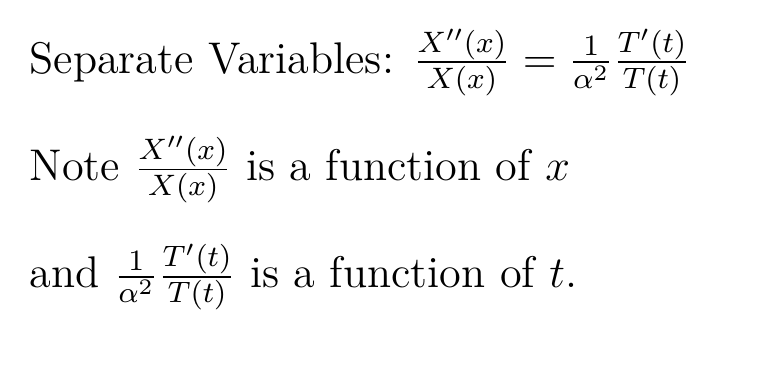 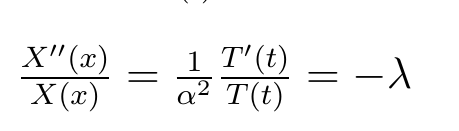 -l is the separation constant.
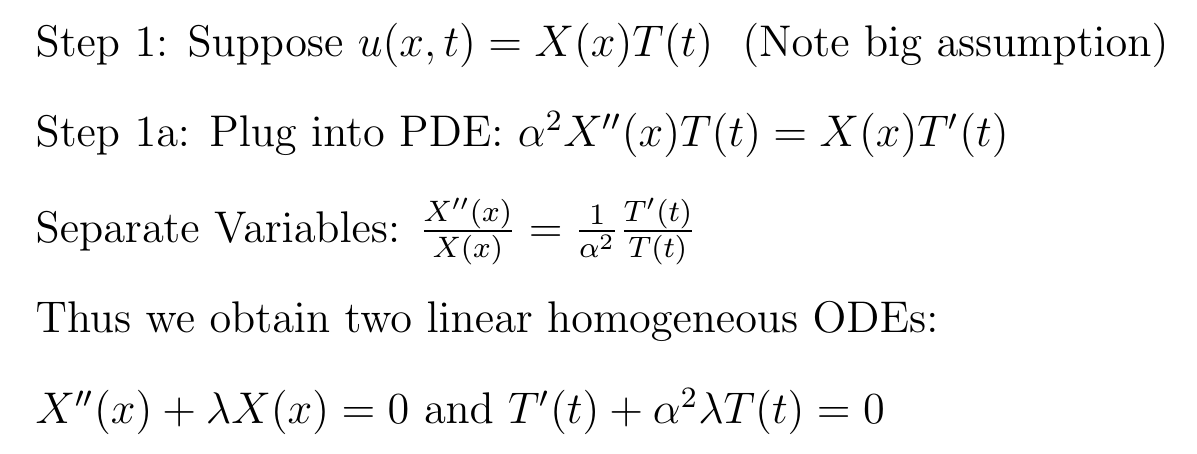 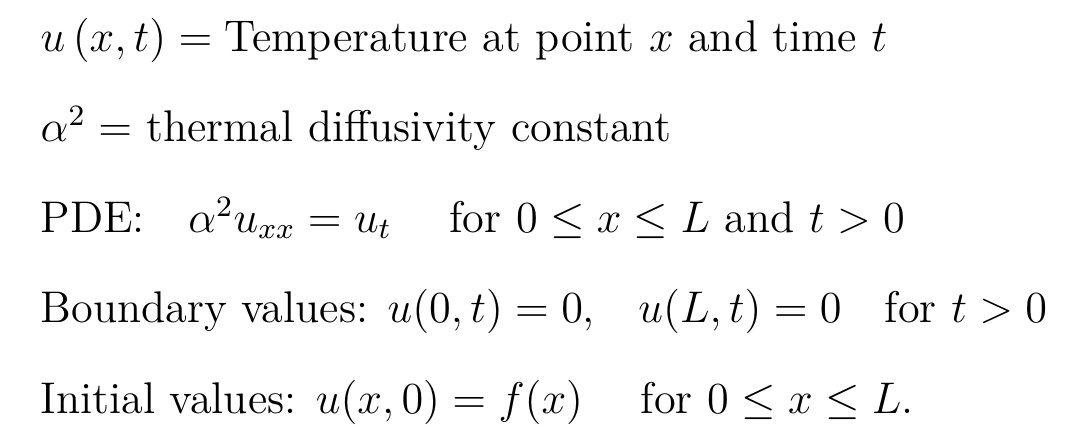 Method:  Separation of Variables
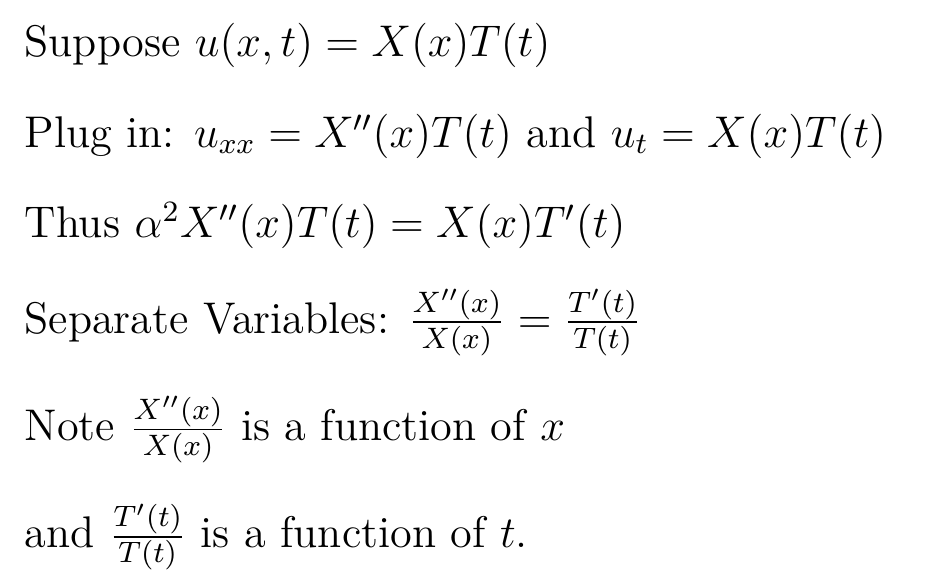 then
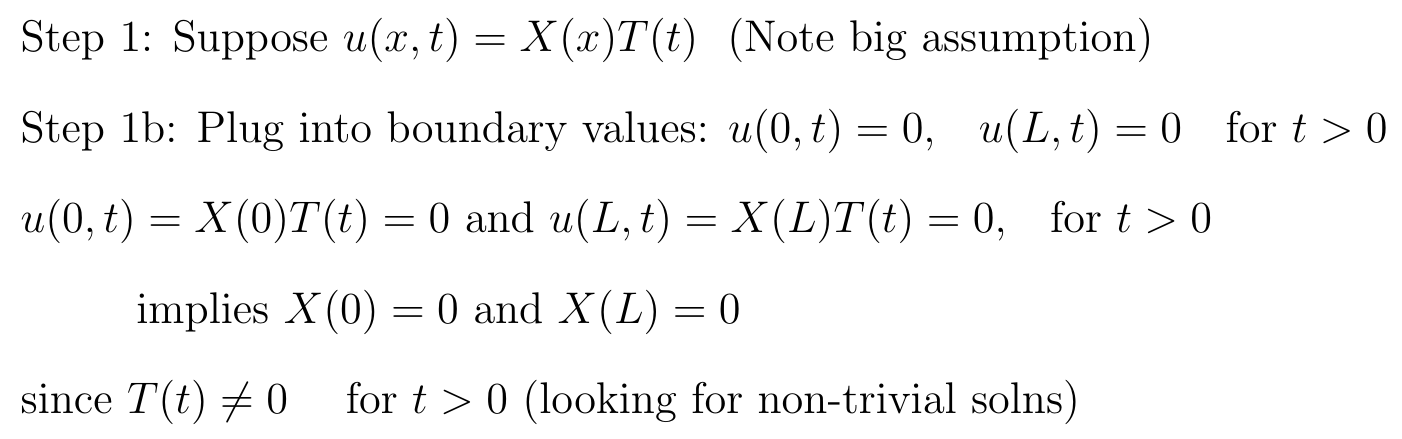 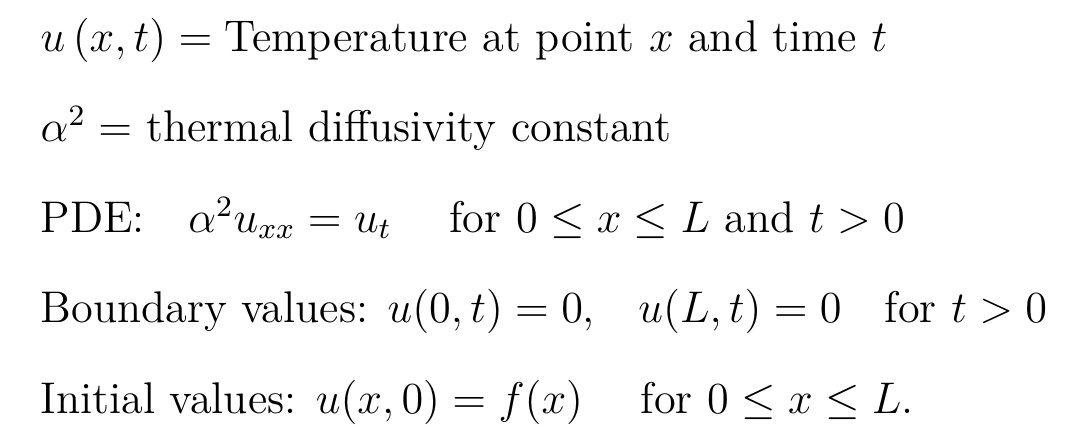 Method:  Separation of Variables
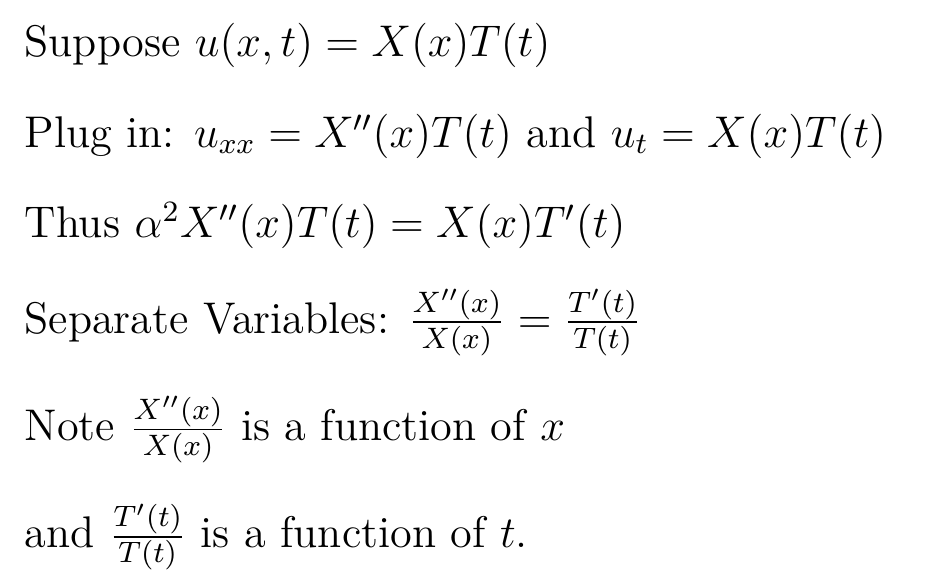 then
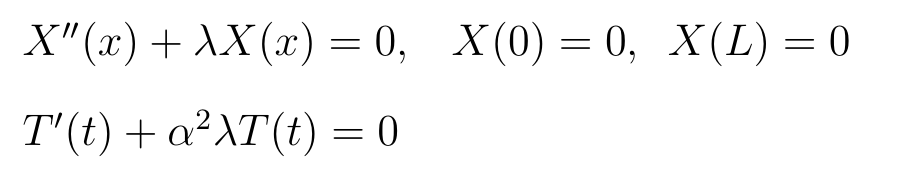 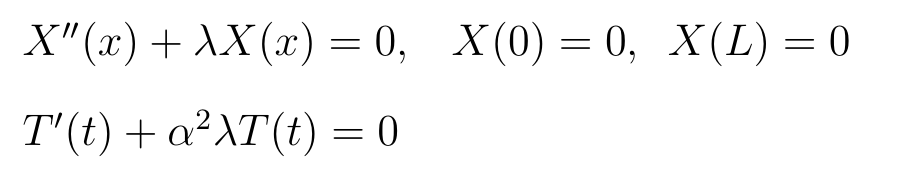 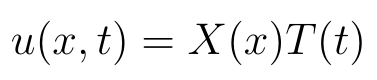 l is an eigenvalue of A if Ax = lx has nontrivial solutions.  If v is a nonzero solution to 
Ax = lx, then v is called an eigenvector of A with eigenvalue l. Note nonzero linear combinations of eigenvectors with eigenvalue l are also eigenvectors.
____________________________________________________________________________________

l is an eigenvalue of the BVP 


if this BVP has nontrivial solutions.  If X is a nontrivial solution f to this BVP, then f is called an eigenfunction of the BVP with eigenvalue l.
Note nonzero linear combinations of eigenfunctions with eigenvalue l are also eigenfunctions.
Terminology
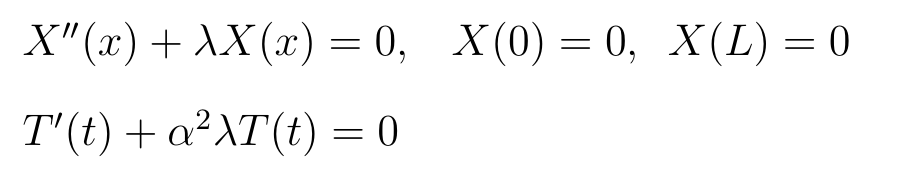 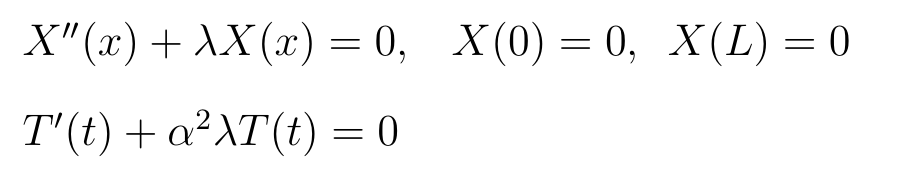 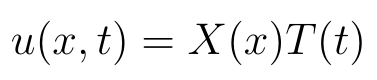 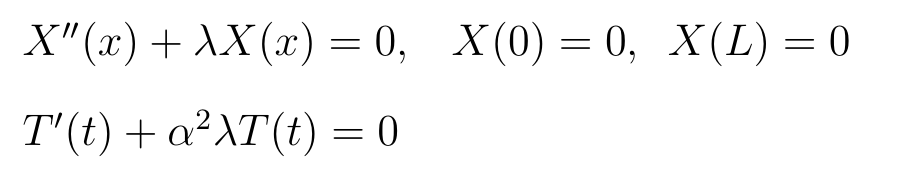 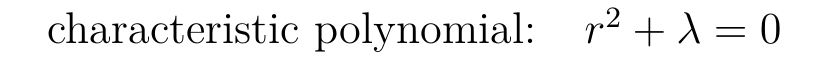 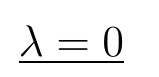 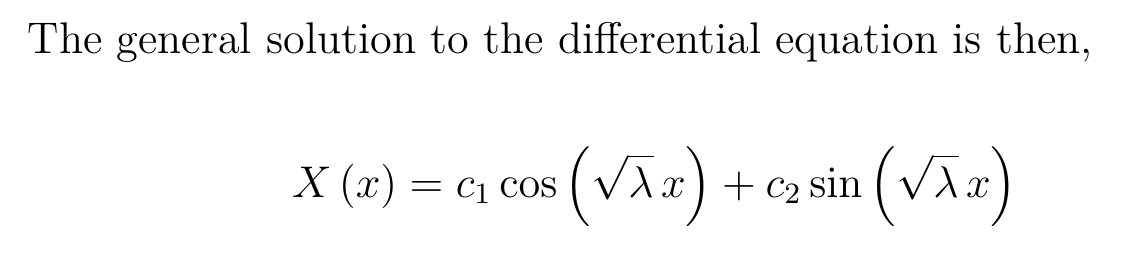 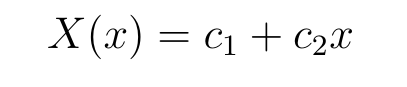 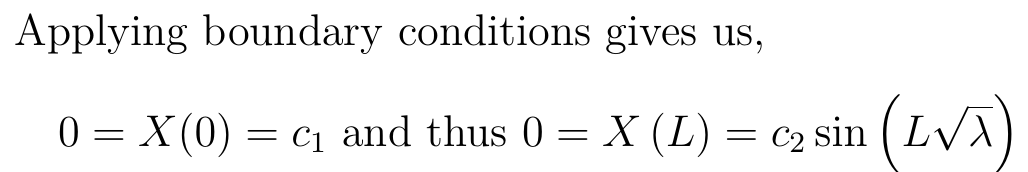 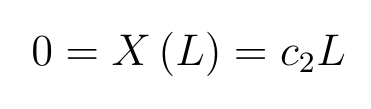 Thus l = 0 is not an eigenvalue for this BVP since the only solution is trivial.
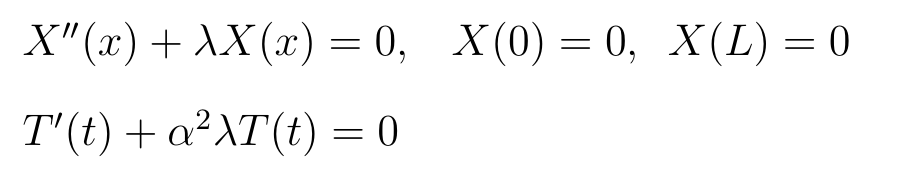 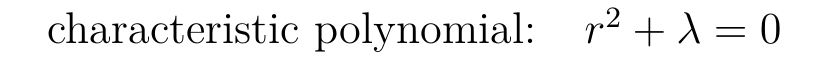 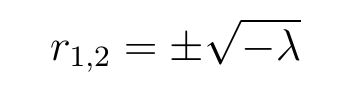 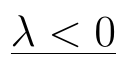 Since l is negative, we have two real roots. 

 Lots of work will show that the only solution  to this BVP is trivial when the roots are real
Thus l < 0 is not an eigenvalue for this BVP since the only solution is trivial.
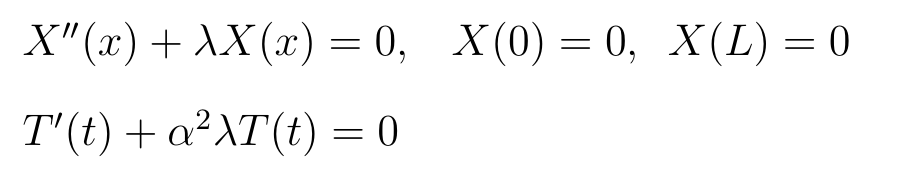 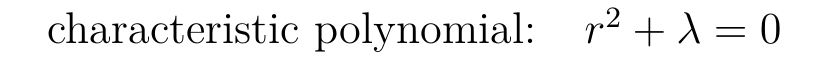 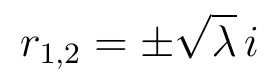 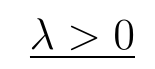 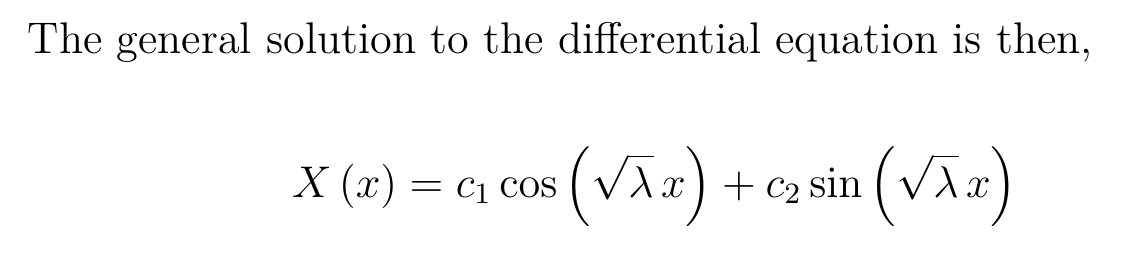 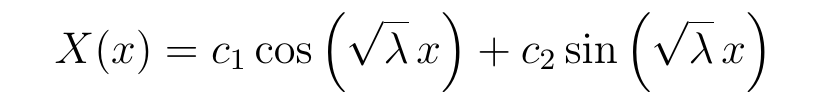 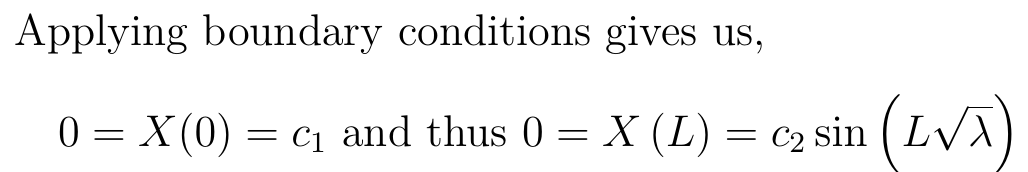 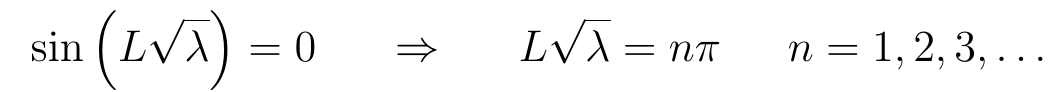 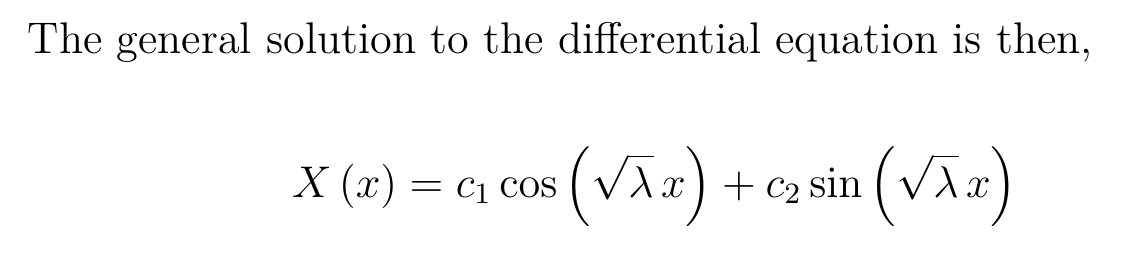 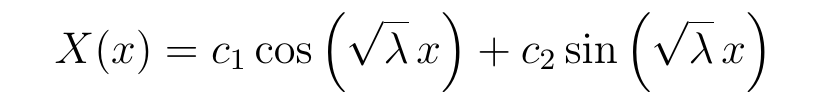 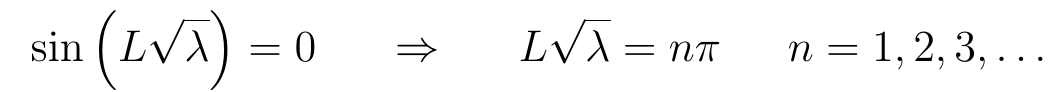 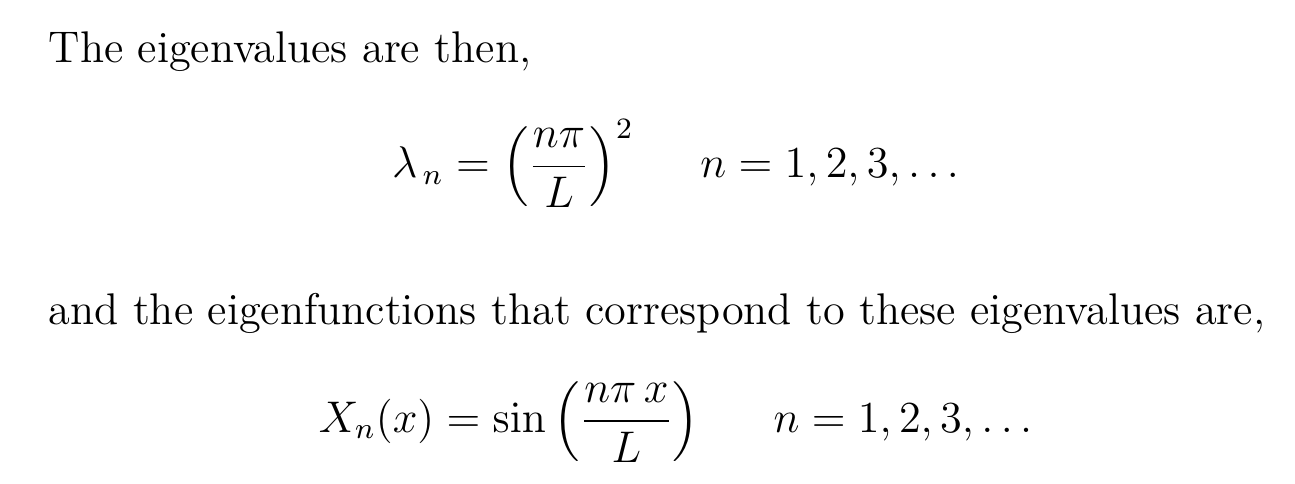 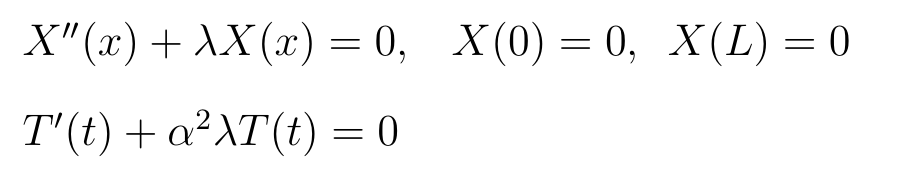 The nontrivial solutions to this BVP include




Where


Principle of superposition for linear homogeneous ODEs:  Linear combinations of solutions are also solutions to ODE.
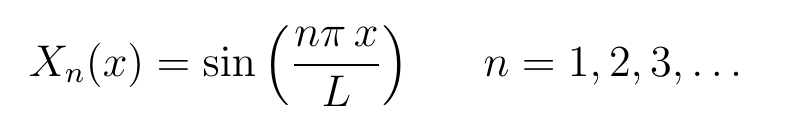 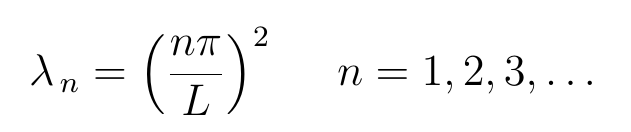 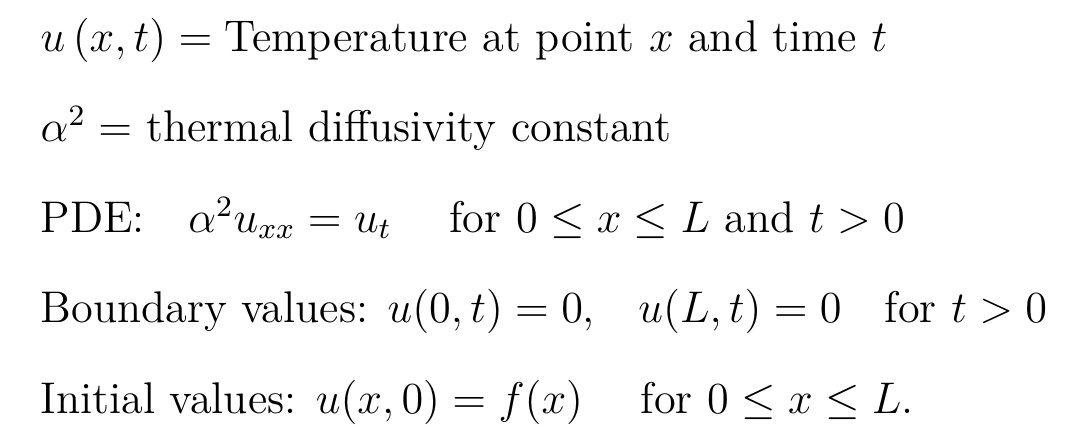 Method:  Separation of Variables
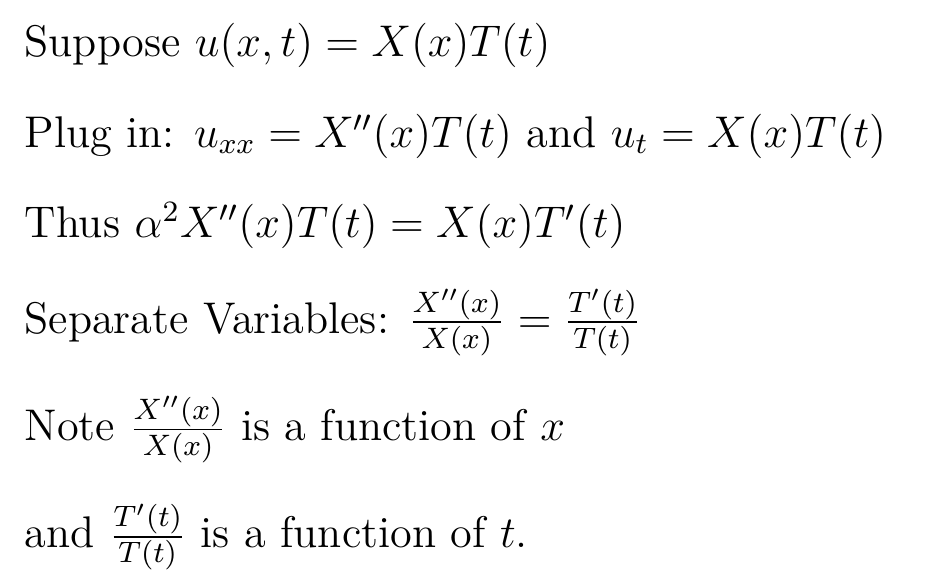 then
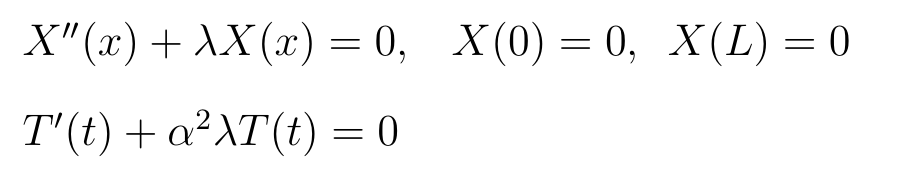 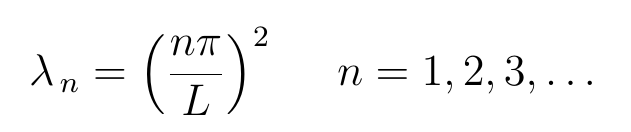 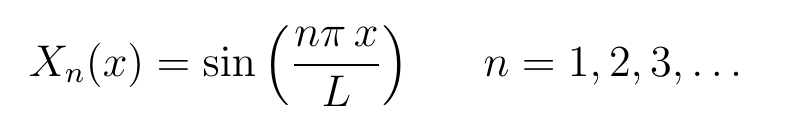 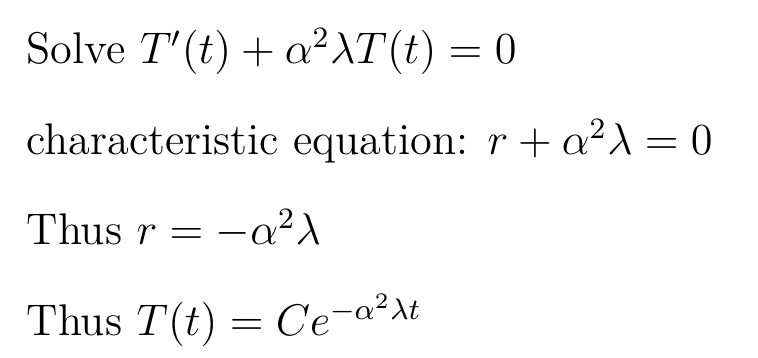 Step 3:
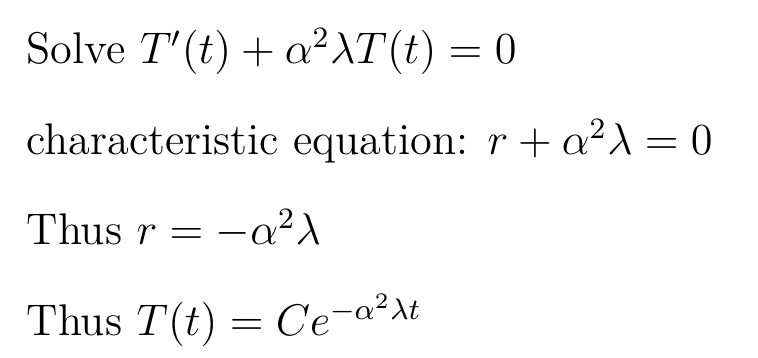 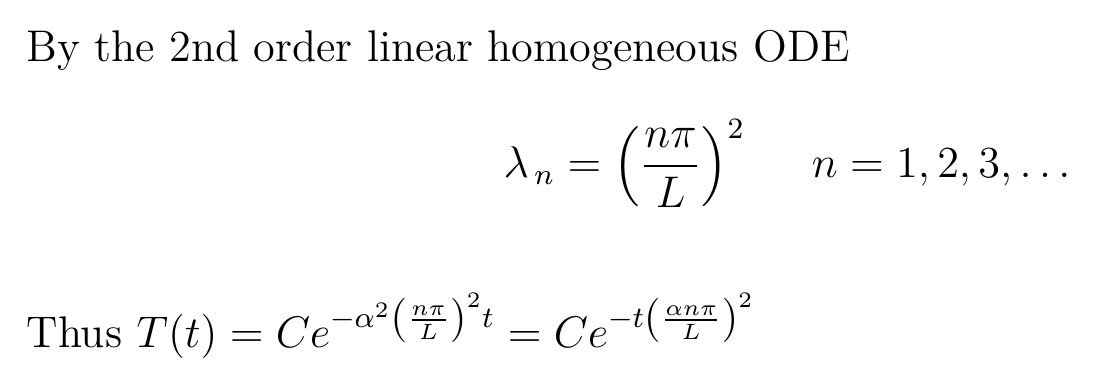 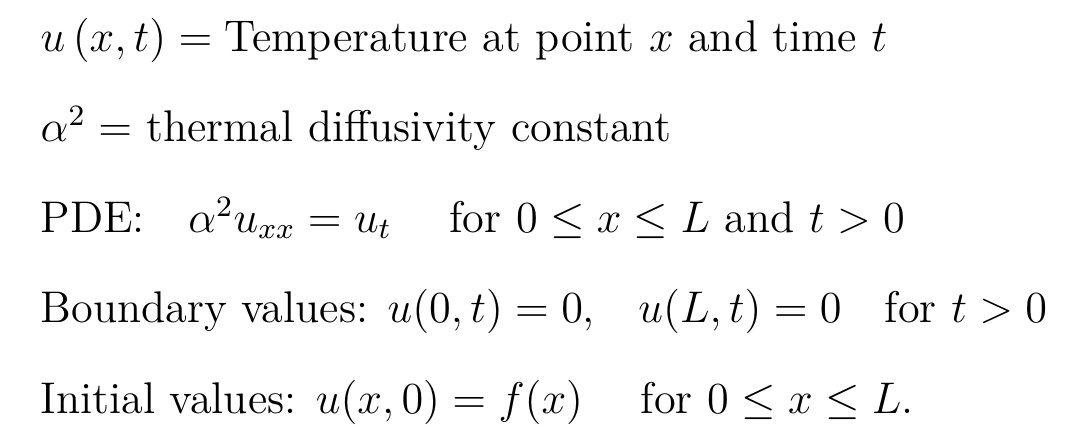 Method:  Separation of Variables
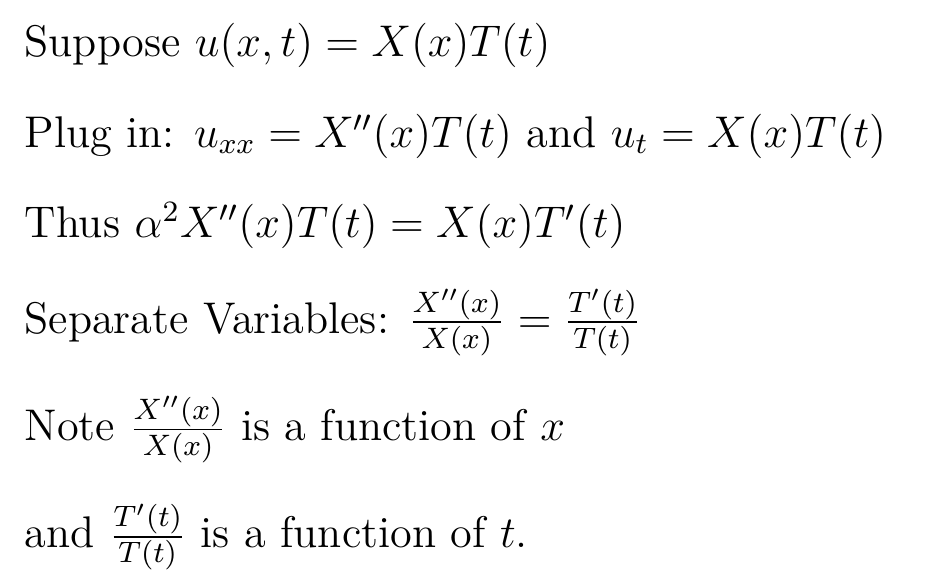 then
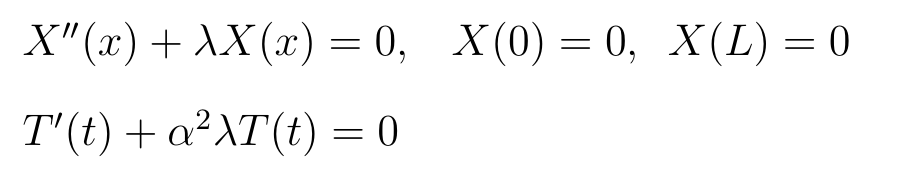 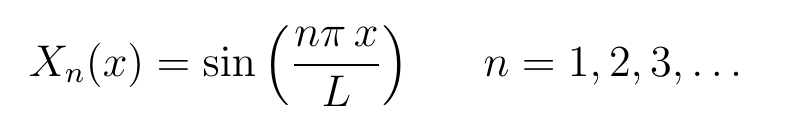 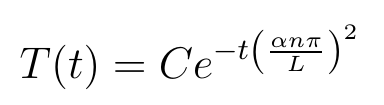 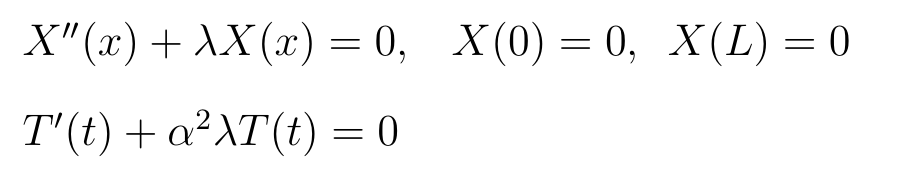 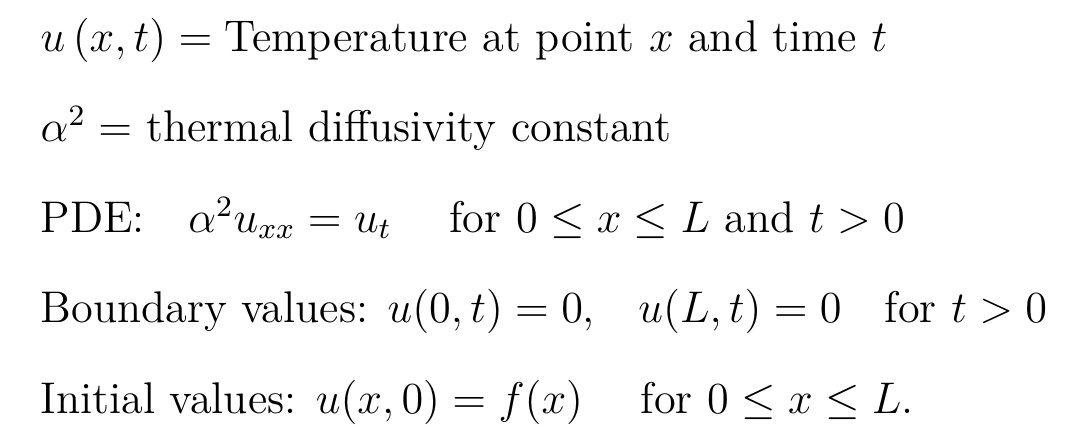 Method:  Separation of Variables
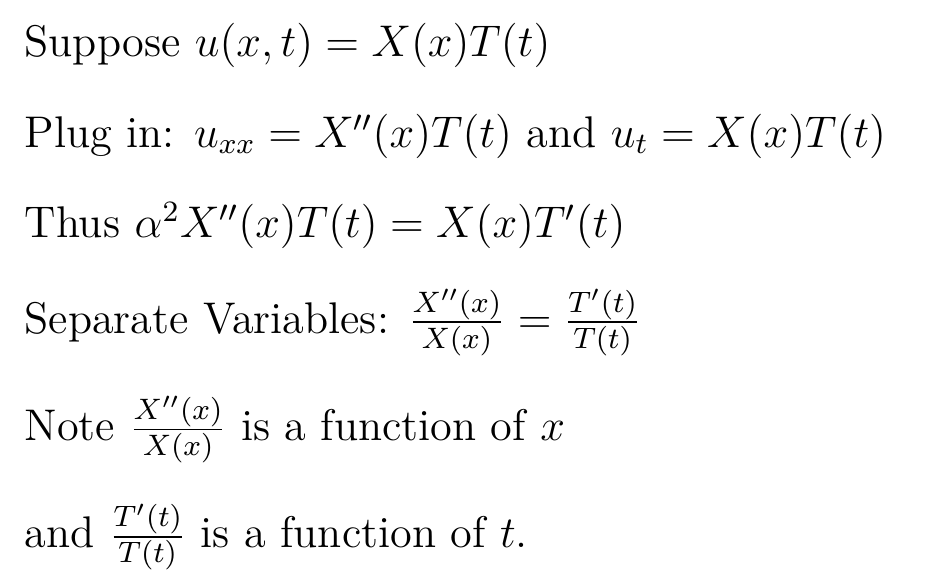 then
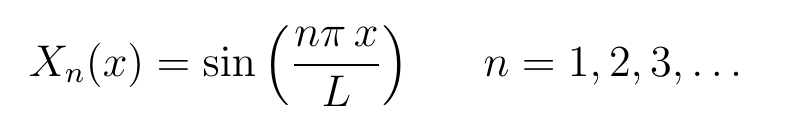 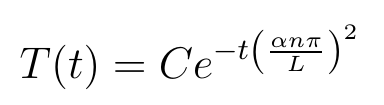 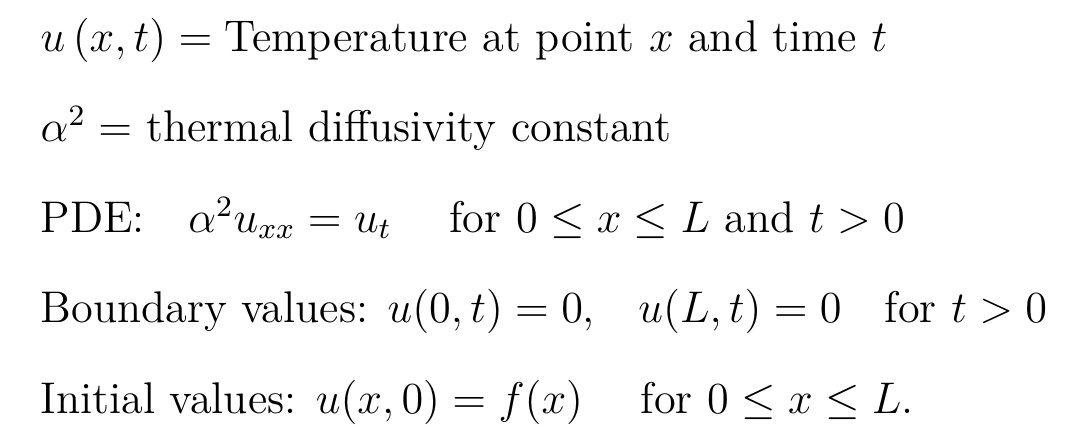 Method:  Separation of Variables
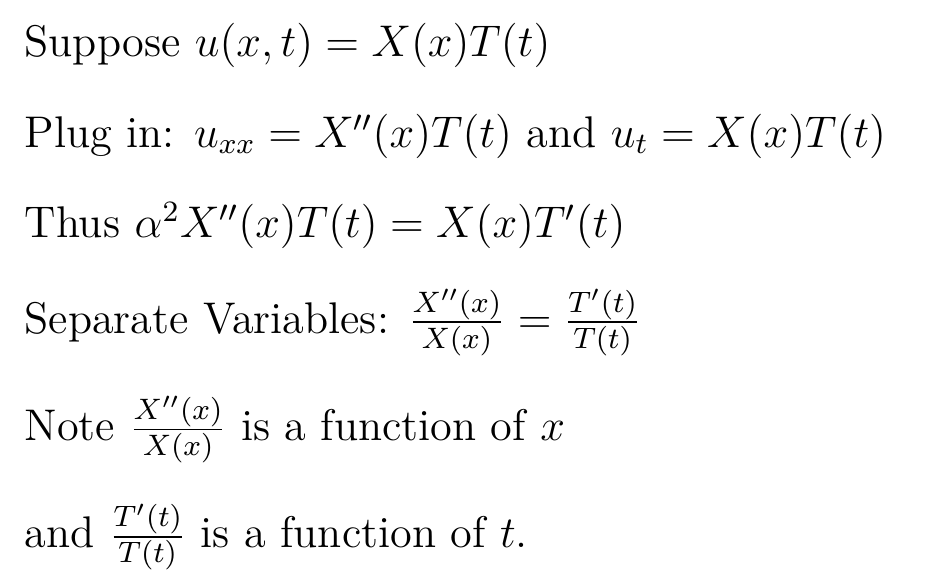 then
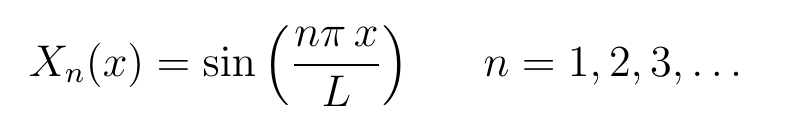 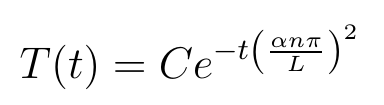 Step 4:  combine sol’ns
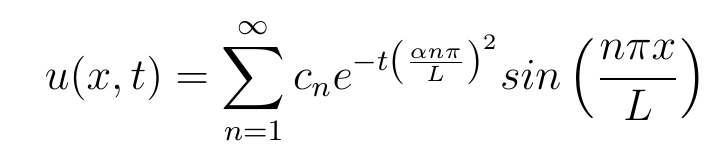 Solve to find general solution:
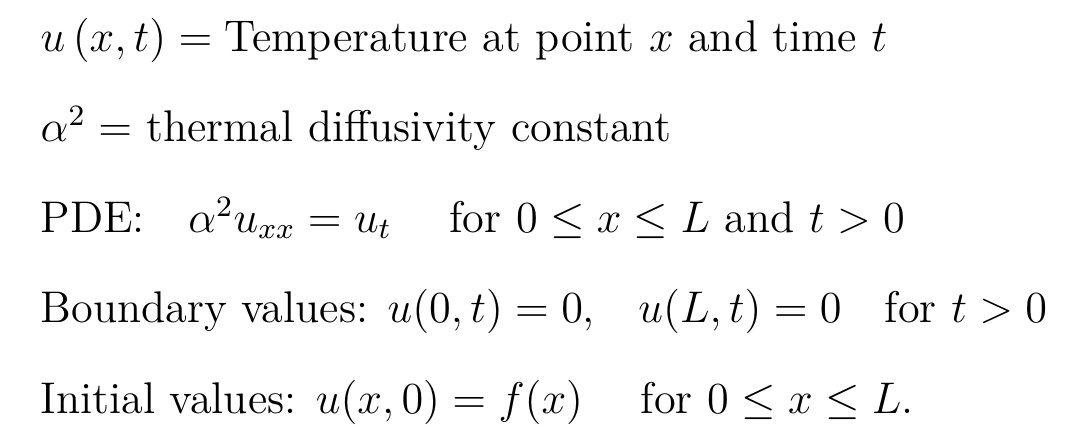 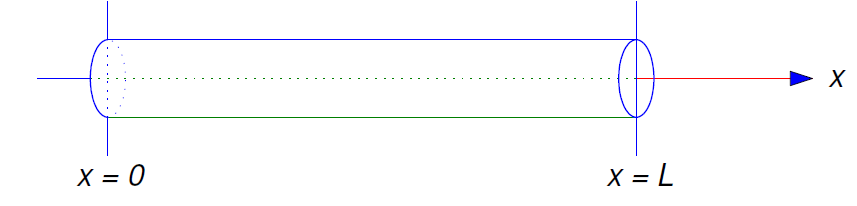 Step 5:  plug in initial values to find constants
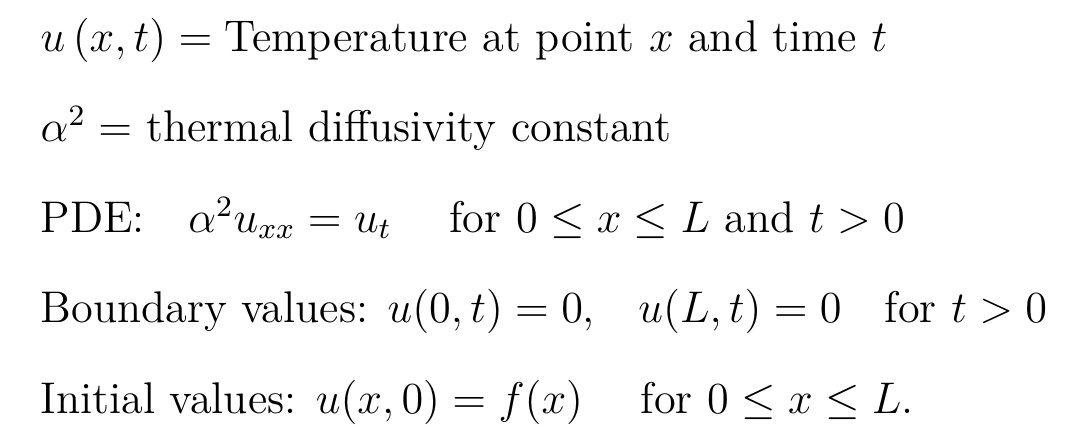 Solve to find general solution:
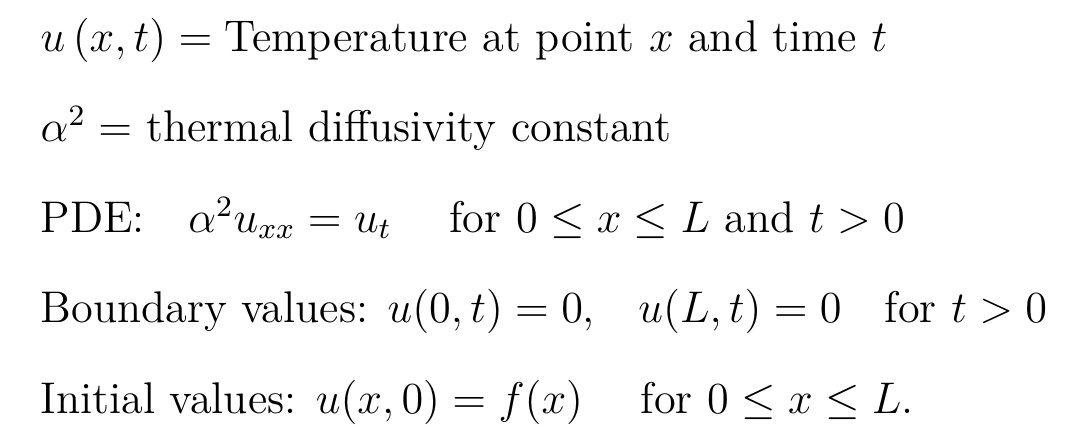 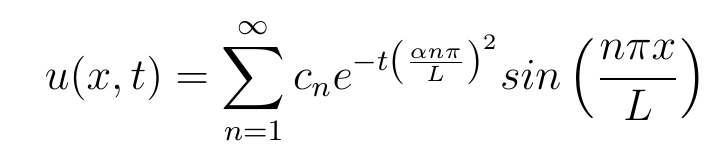 Step 5:  plug in initial values to find constants
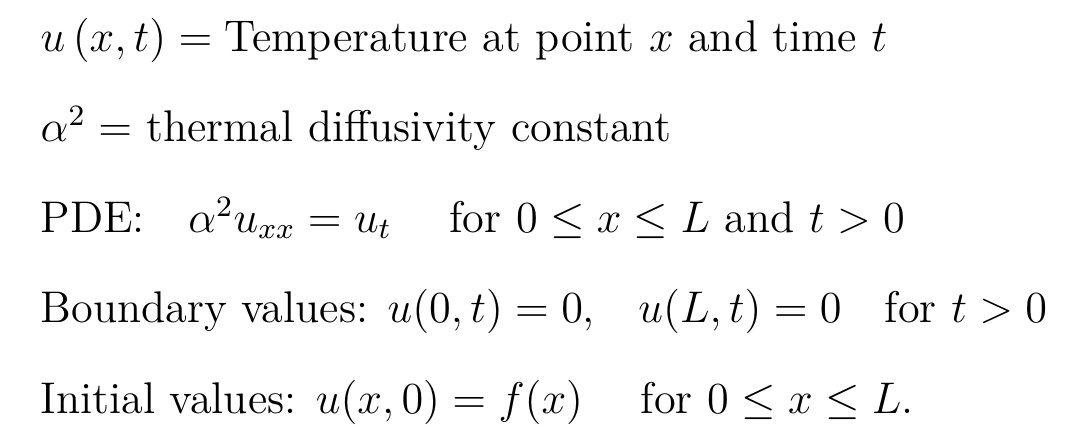 General solution:
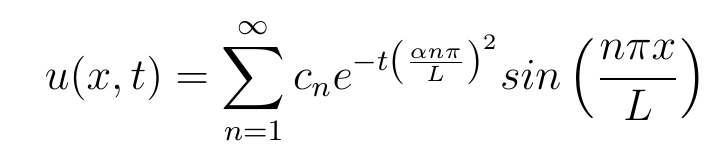 Step 5:  plug in initial values to find constants
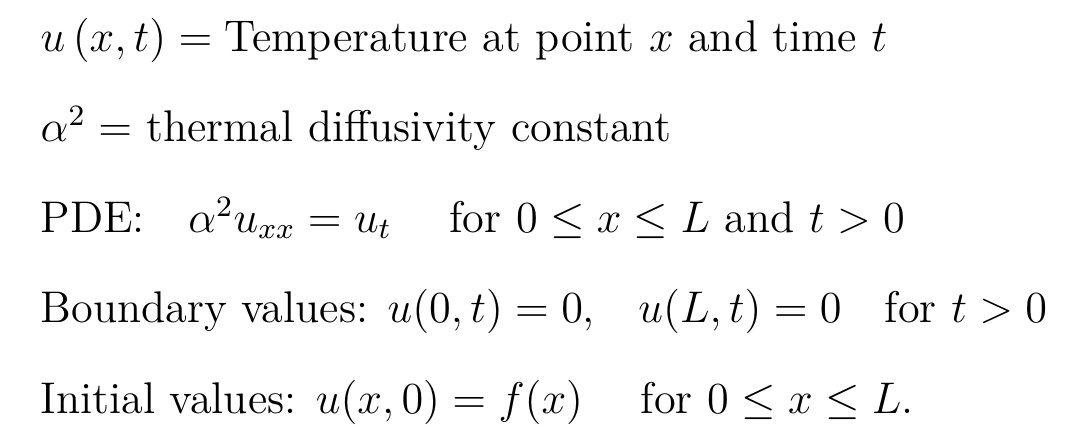 General solution:
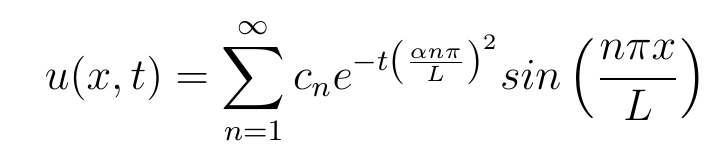 Step 5:  plug in initial values to find constants
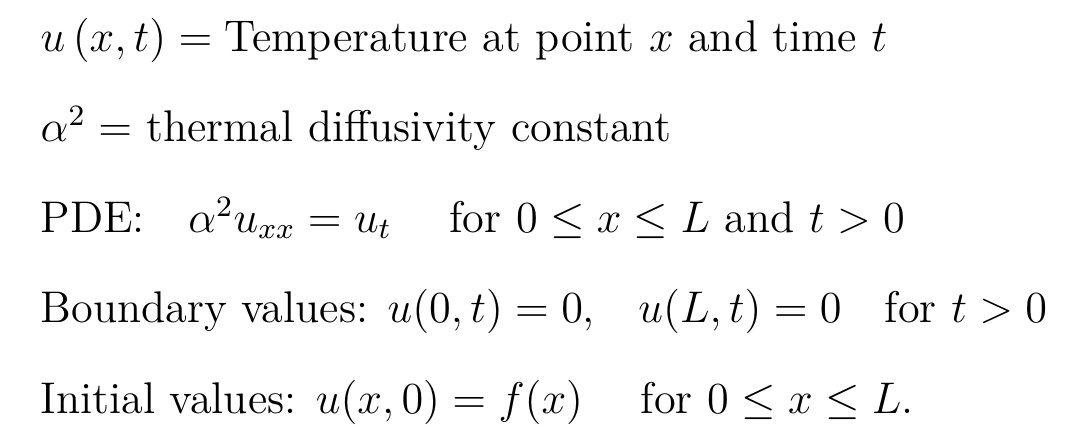 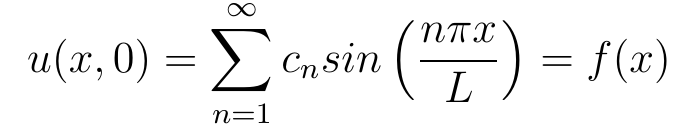 General solution:
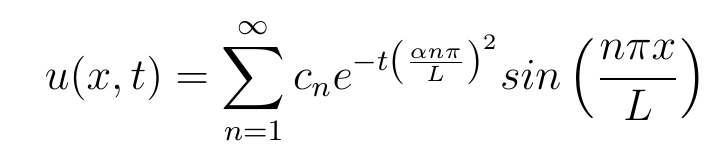 Step 5:  plug in initial values to find constants
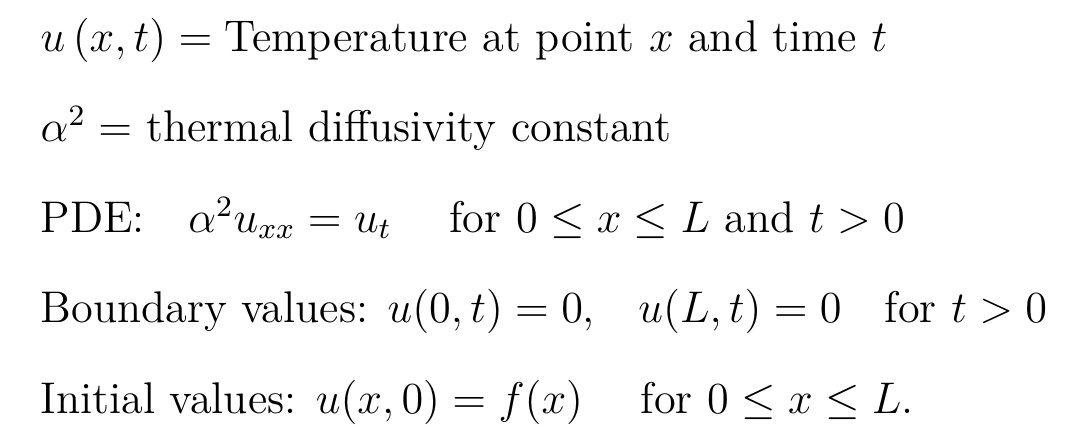 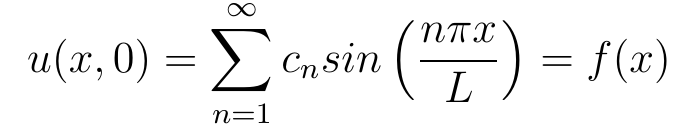 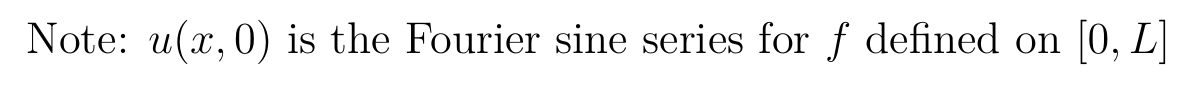 http://tutorial.math.lamar.edu/Classes/DE/PeriodicOrthogonal.aspx
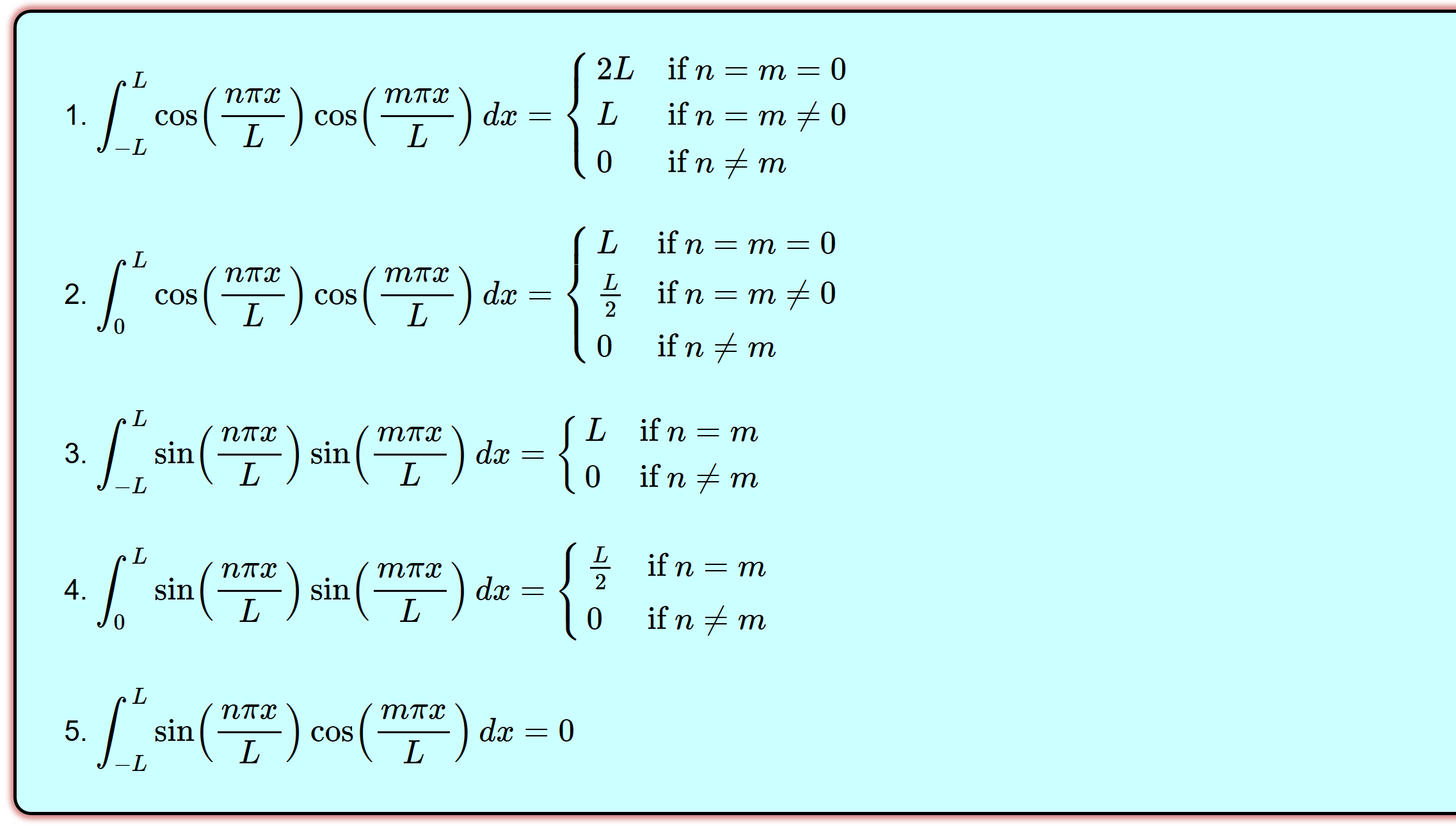 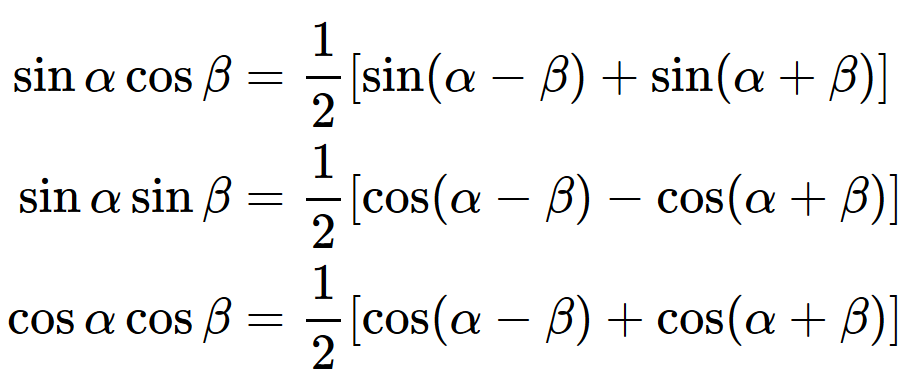 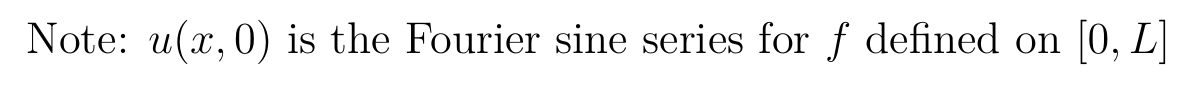 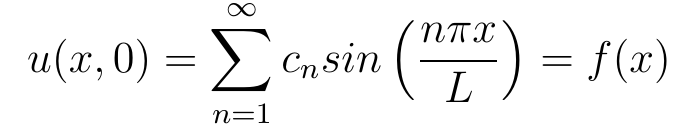 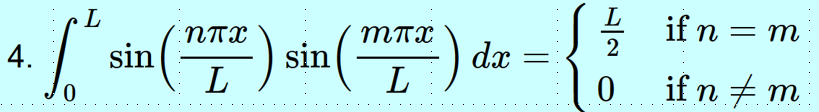 General solution:
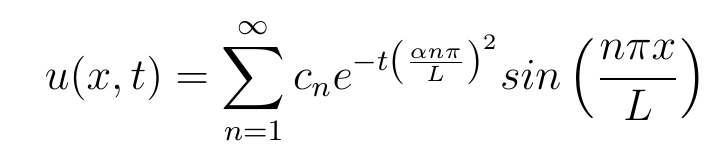 And then plug in initial values to find constants:
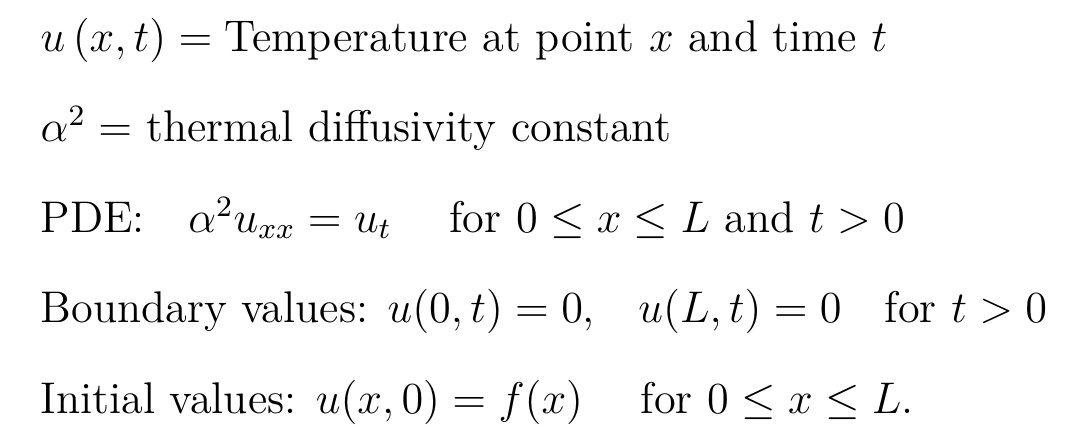 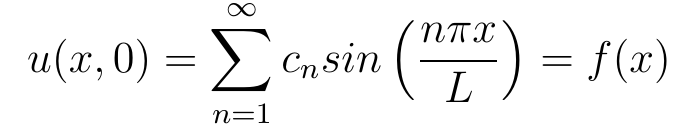 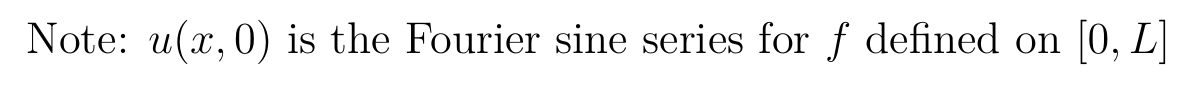 10.5  Heat Equation
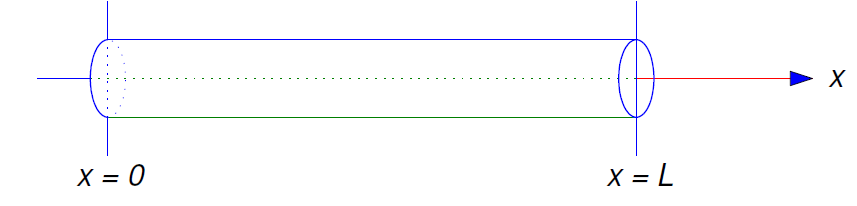 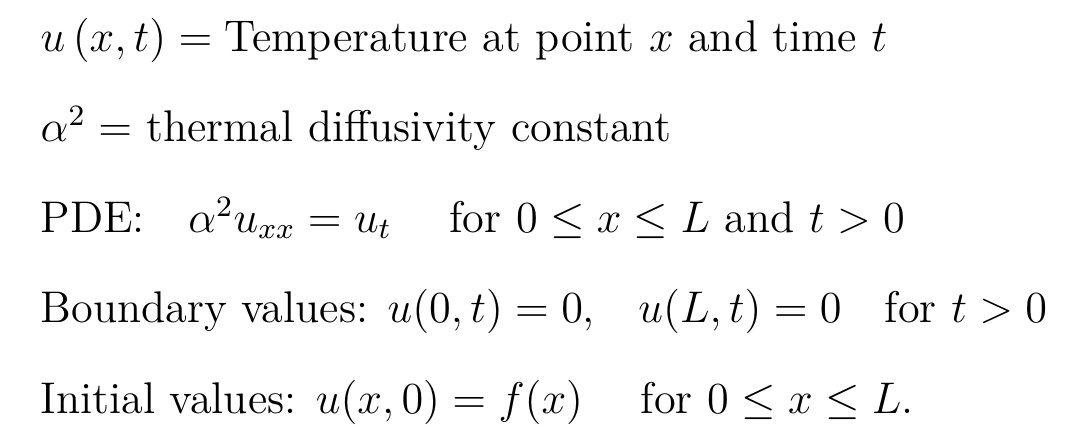 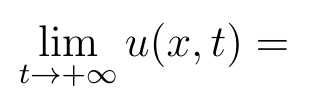 10.5  Heat Equation
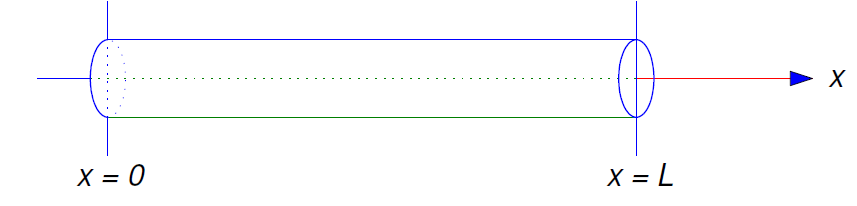 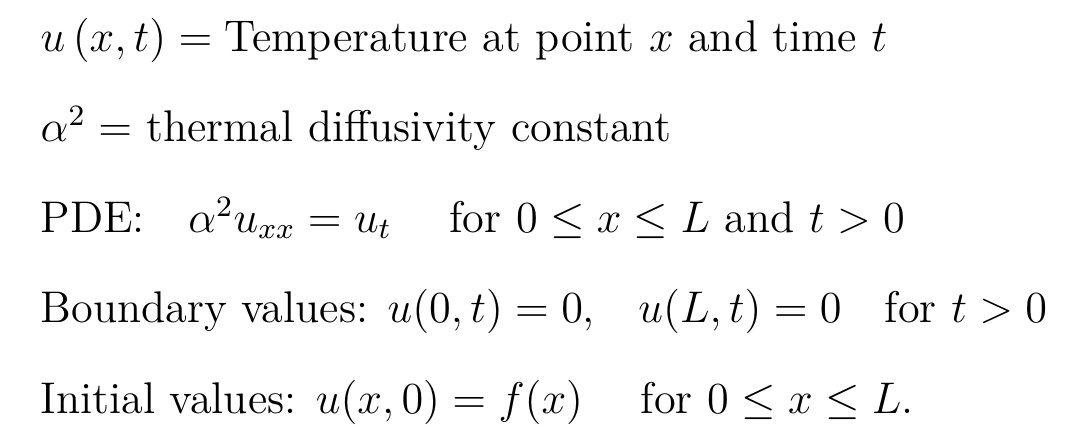 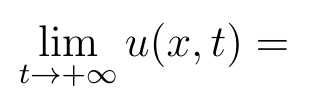 10.6  Heat Equation
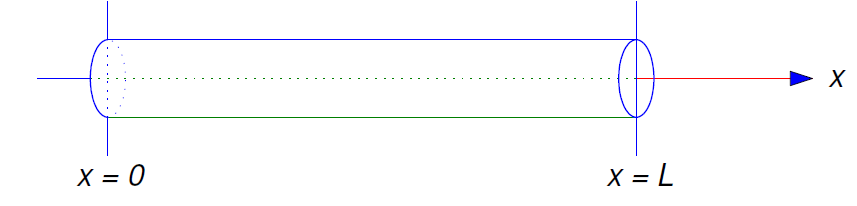 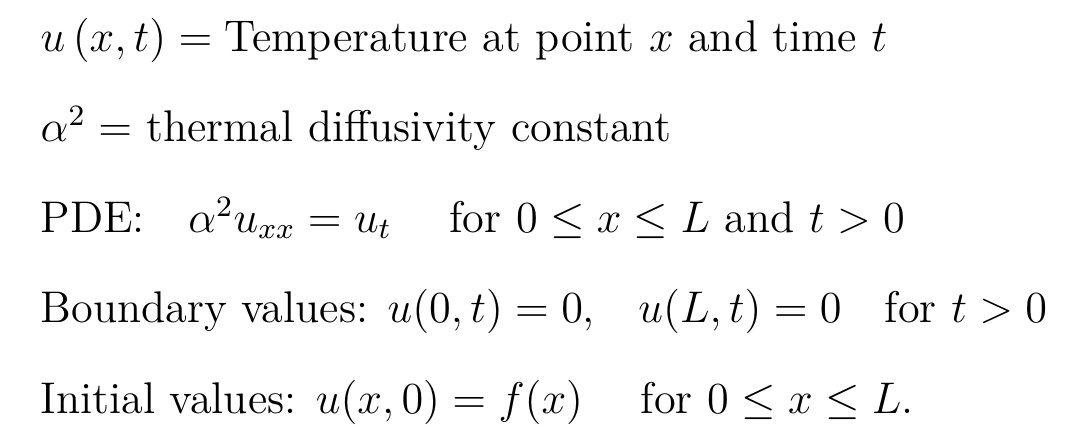 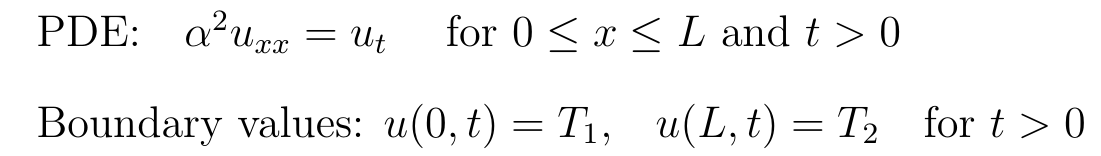 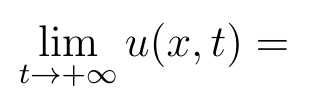 10.6  Heat Equation
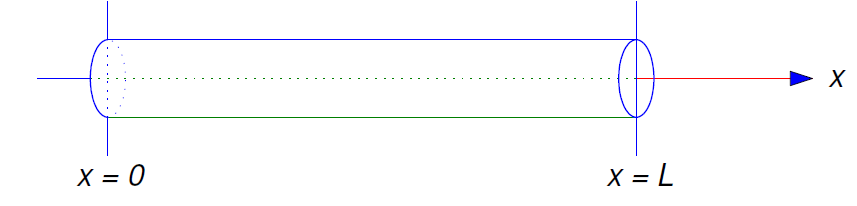 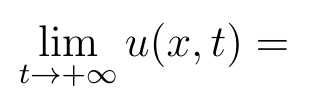 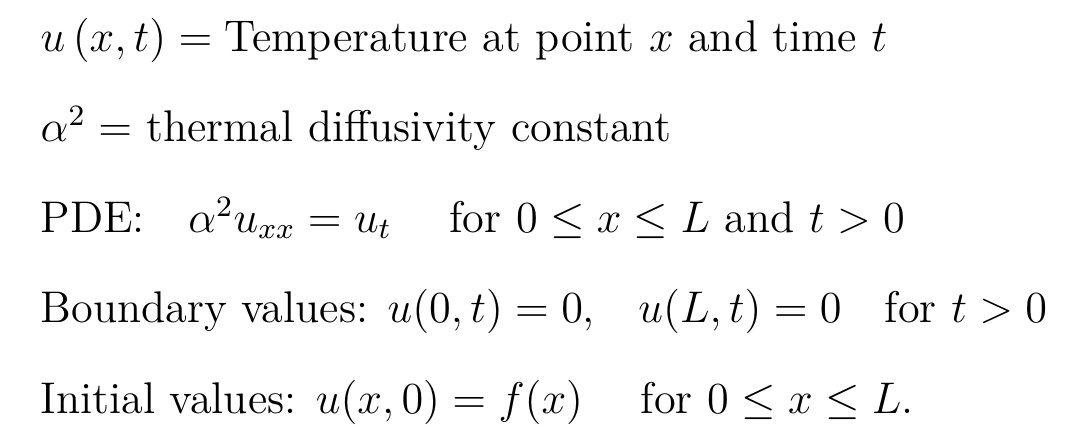 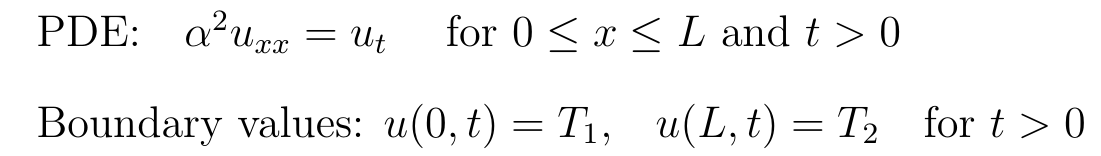 10.6  Heat Equation
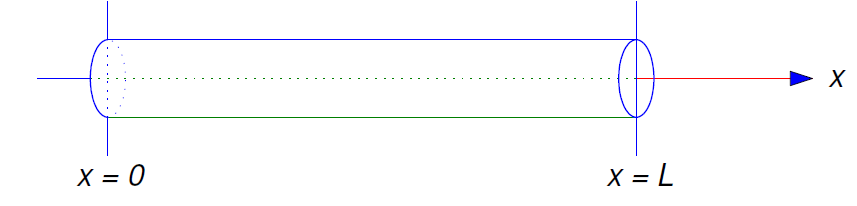 (0, T1)
(L, T2)
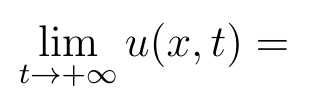 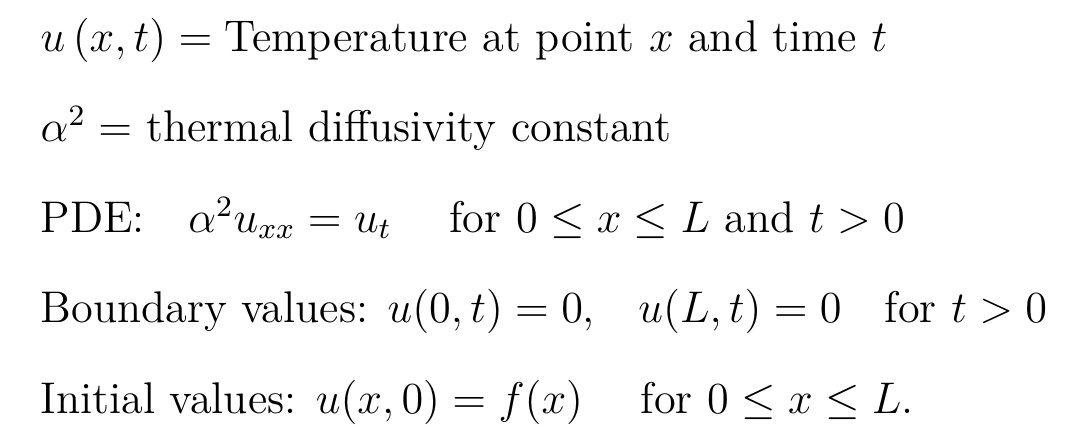 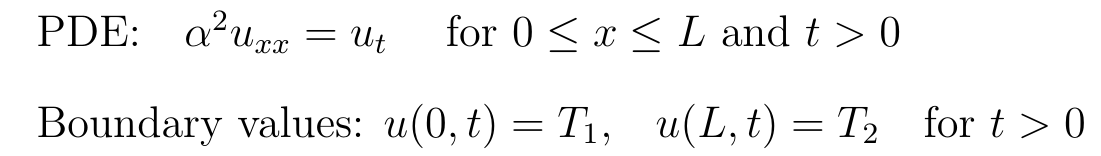 10.6  Heat Equation
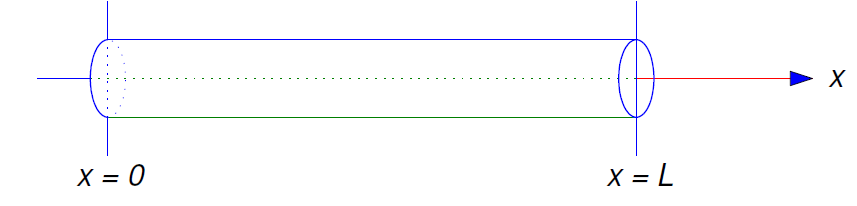 (0, T1)
(L, T2)
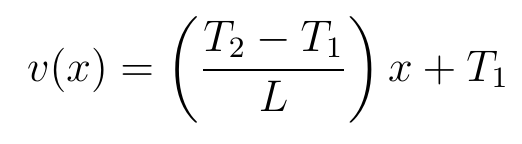 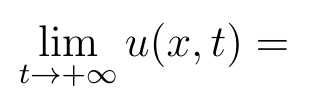 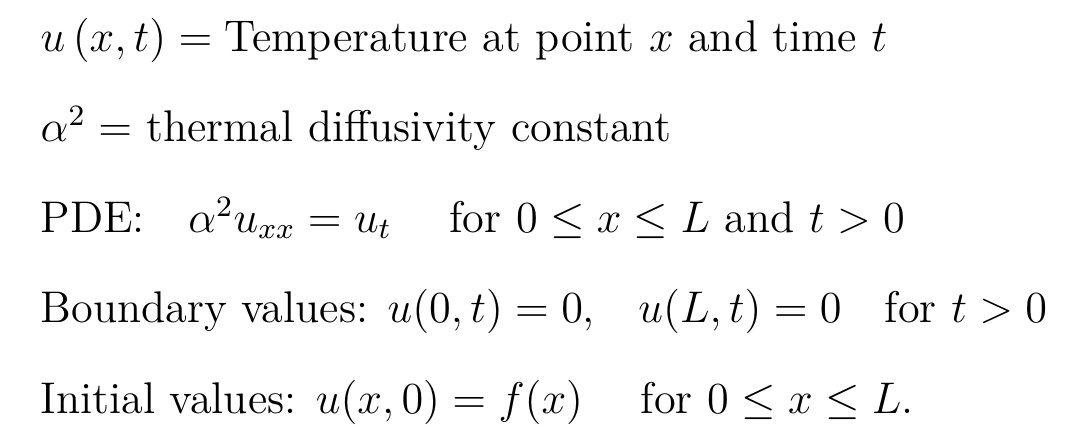 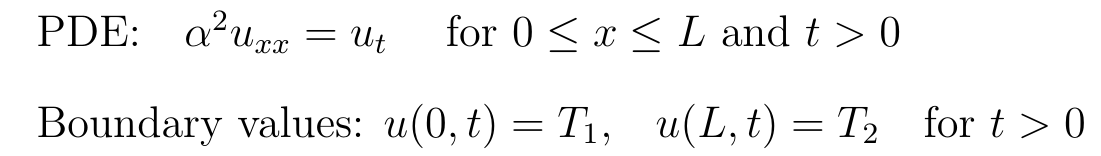 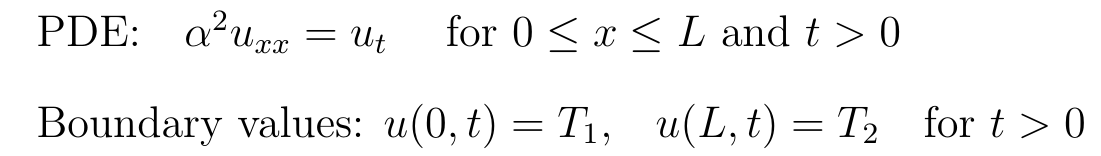 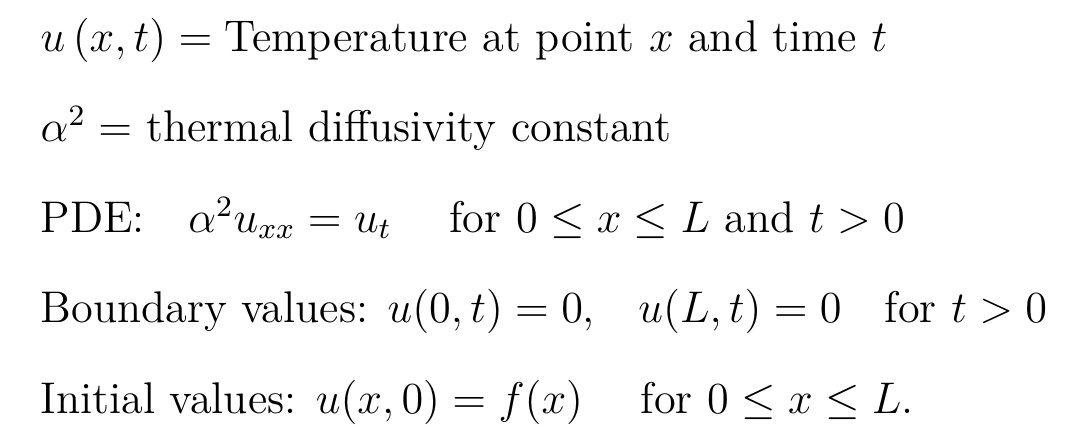 (0, T1)
(L, T2)
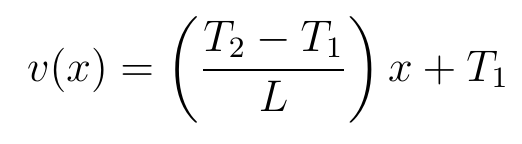 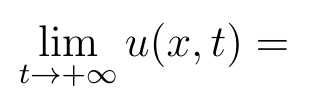 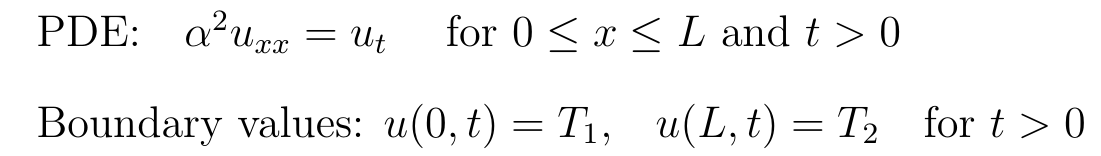 (0, T1)
(L, T2)
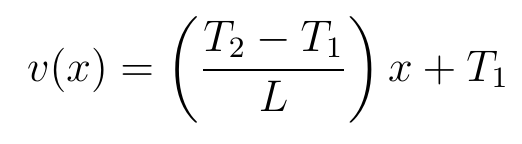 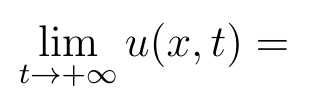 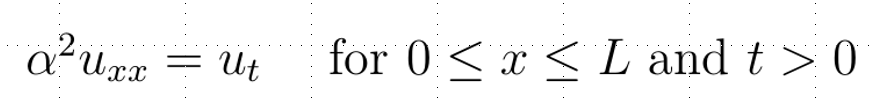 (0, T1)
(L, T2)
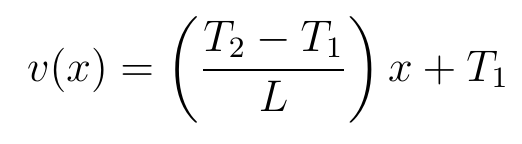 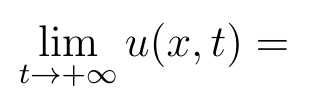 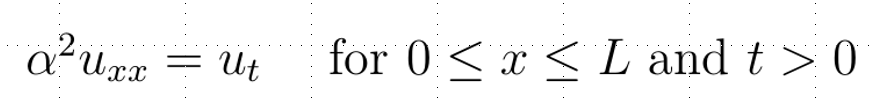 Check PDE:
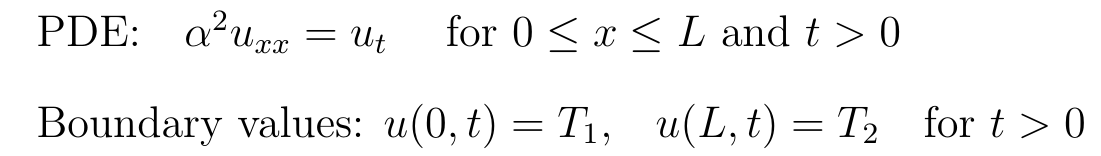 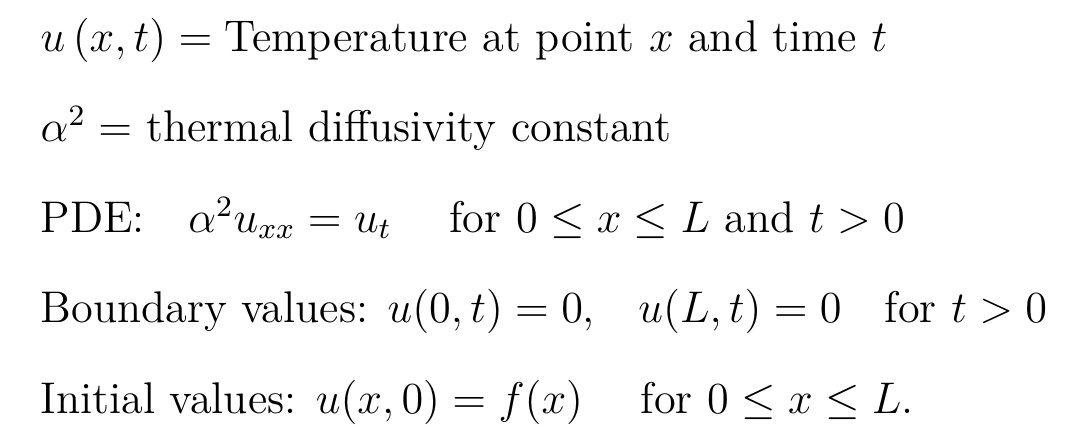 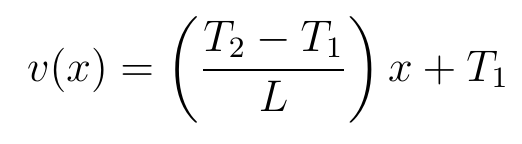 10.6  Heat Equation
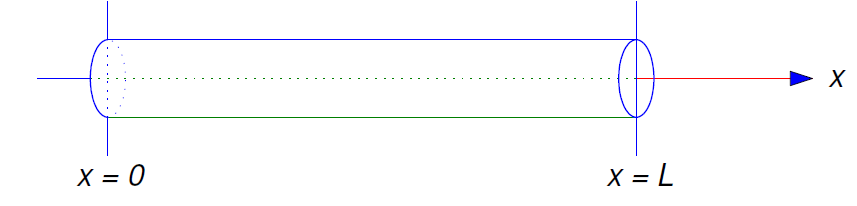 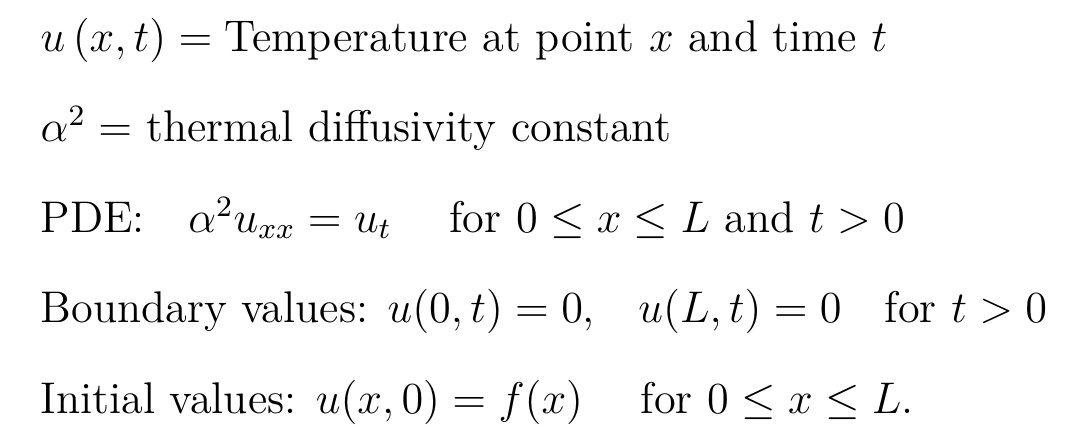 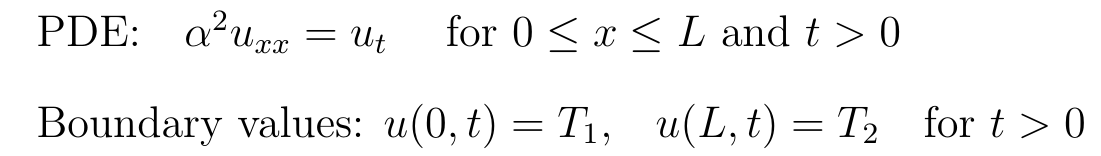 Plug in initial values after solving BVP.